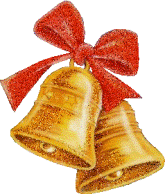 HOW WELLDO YOU KNOWSanta claus?
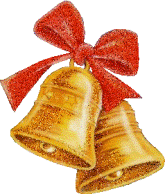 Where is Santa from?
The UK
The North Pole
The USA
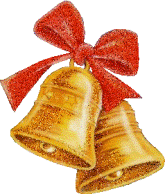 Where is Santa from?
The UK
The North Pole
The USA
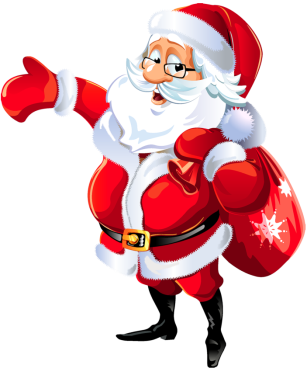 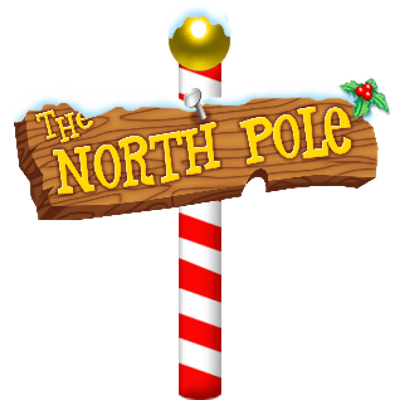 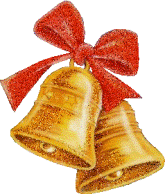 2. What colour is his costume?
It’s green.
It’s white.
It’s red.
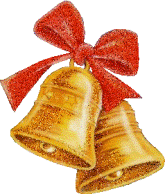 2. What colour is his costume?
It’s green.
It’s white.
It’s red.
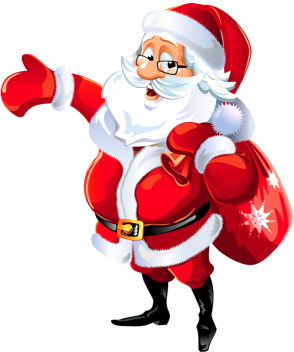 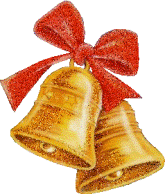 3. What colour are his boots and his belt?
Black
Red
Broan
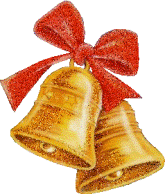 3. What colour are his boots and his belt?
Black
Red
Broan
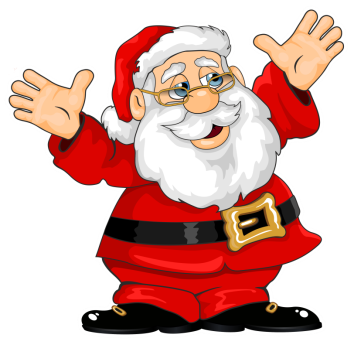 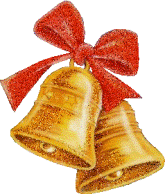 4. What is he like?
Old and sad.
Plump and jolly.
Thin and greedy.
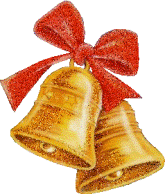 4. What is he like?
Old and sad.
Plump and jolly.
Thin and greedy.
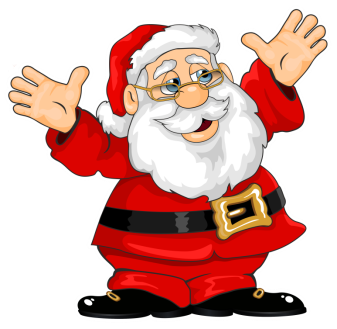 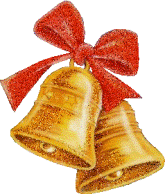 5. What colour is his beard?
Black
Grey
White
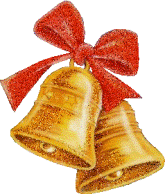 5. What colour is his beard?
Black
Grey
White
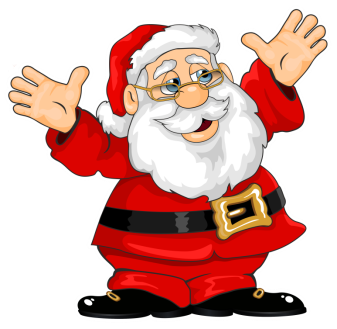 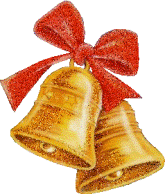 6. How does he get into the house?
Through the window.
Through the chimney.
Through the door.
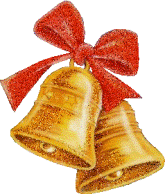 6. How does he get into the house?
Through the window.
Through the chimney.
Through the door.
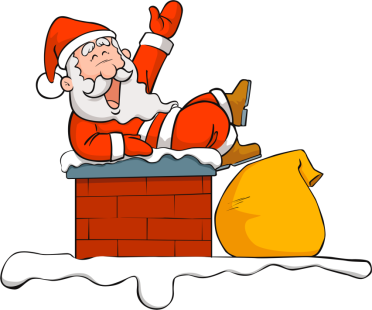 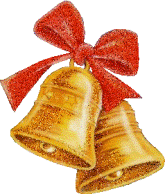 7. How does he go from house to house?
On a sleigh.
On a horse.
By car.
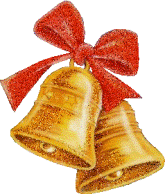 7. How does he go from house to house?
On a sleigh.
On a horse.
By car.
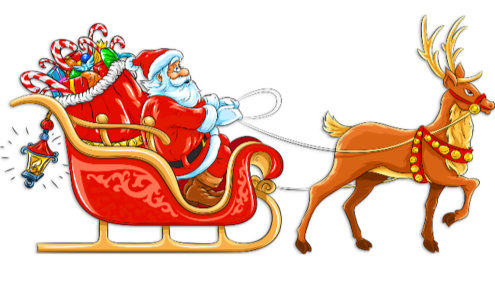 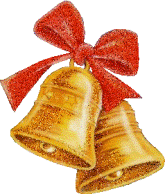 8. How many horses pull his sleigh?
Three
Six
Nine
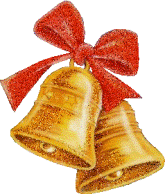 8. How many horses pull his sleigh?
Three
Six
Nine
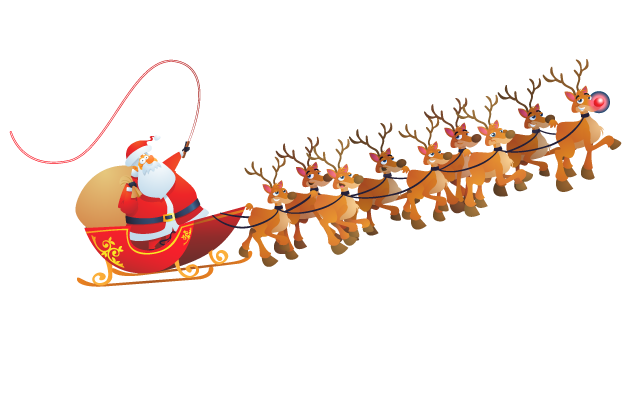 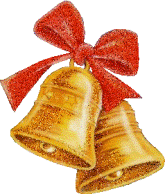 9.What is the name of the most famous reindeer?
Blitzen
Rudolf
Vixen
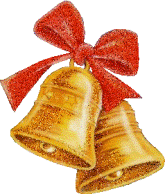 9.What is the name of the most famous reindeer?
Blitzen
Rudolf
Vixen
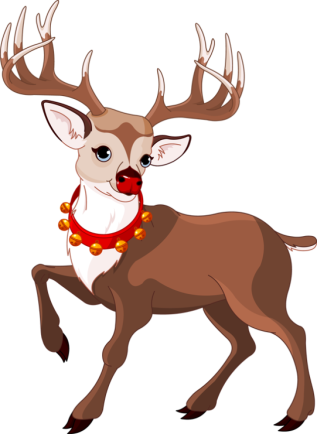 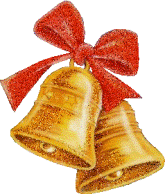 10.What colour is Rudolf’s nose?
White
Brown
Red
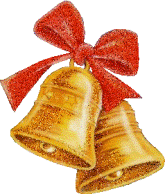 10.What colour is Rudolf’s nose?
White
Brown
Red
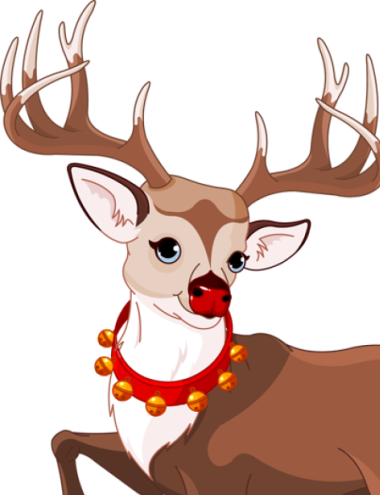 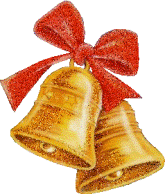 11.What are Santa’s reindeer’s favourite sweets?
Cabbage
Carrots and sugar cubes
Potatoes
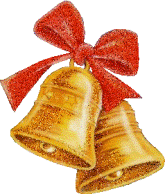 11.What are Santa’s reindeer’s favourite sweets?
Cabbage
Carrots and sugar cubes
Potatoes
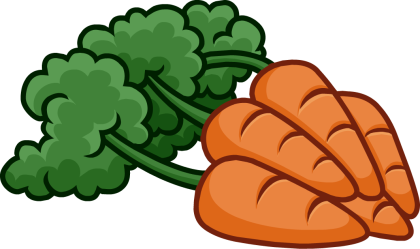 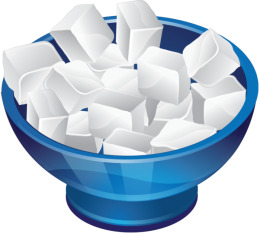 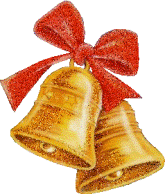 12.What does Santa like eating?
Chocolate
Cookies
soup
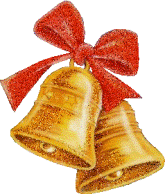 12.What does Santa like eating?
Chocolate
Cookies
soup
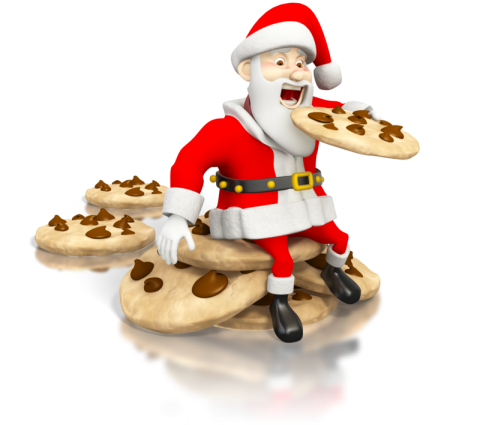 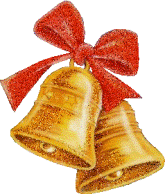 13.Who are Santa’s helpers?
Ghosts
Fairies
Elves
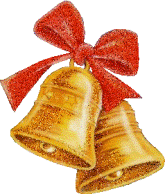 13.Who are Santa’s helpers?
Ghosts
Fairies
Elves
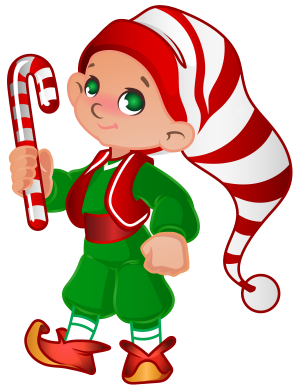 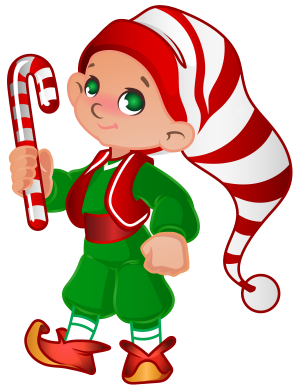 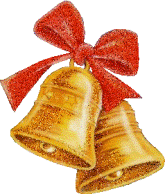 14.What do most elves wear on the tip of their shoes?
Bells 
Holly
Stars
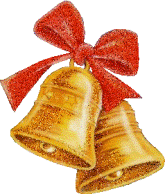 14.What do most elves wear on the tip of their shoes?
Bells 
Holly
Stars
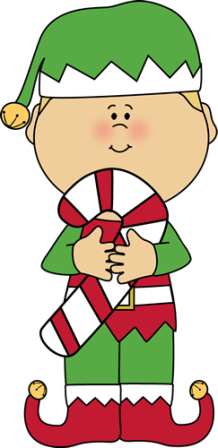 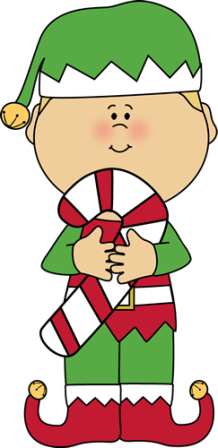 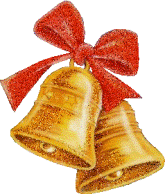 15. How many times does Santa Claus check his list?
Once 
Twice
Three times
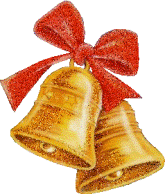 15. How many times does Santa Claus check his list?
Once 
Twice
Three times
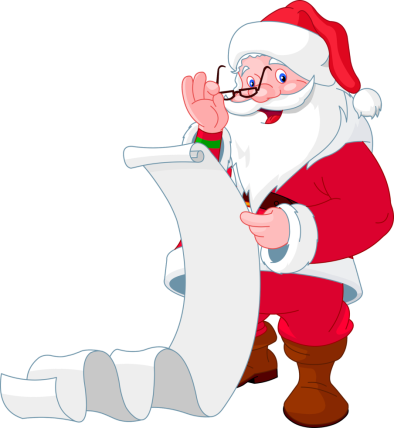 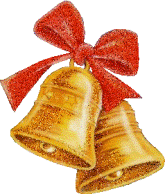 16. Where does he carry the toys?
In his pocket 
In a box
In a sack
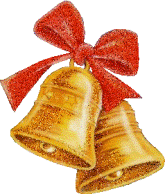 16. Where does he carry the toys?
In his pocket 
In a box
In a sack
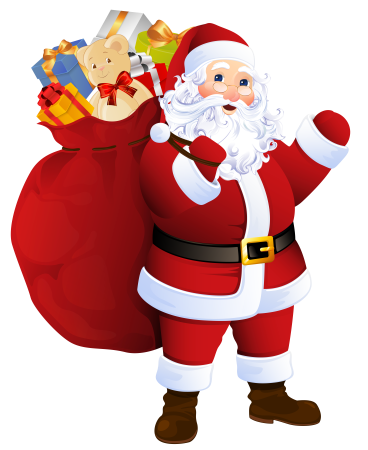 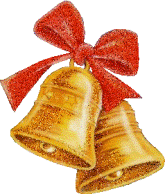 17. When does he deliver his gifts?
On Christmas Eve
On Christmas Day
On Boxing Day
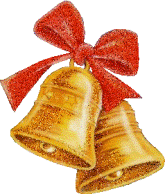 17. When does he deliver his gifts?
On Christmas Eve
On Christmas Day
On Boxing Day
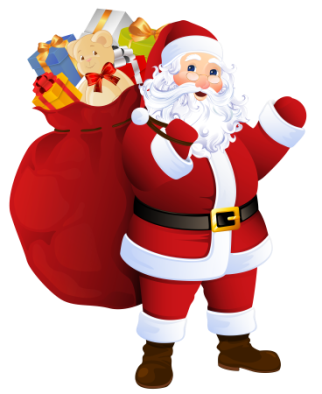 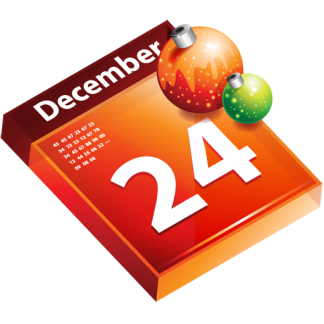 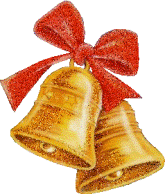 Listen and read
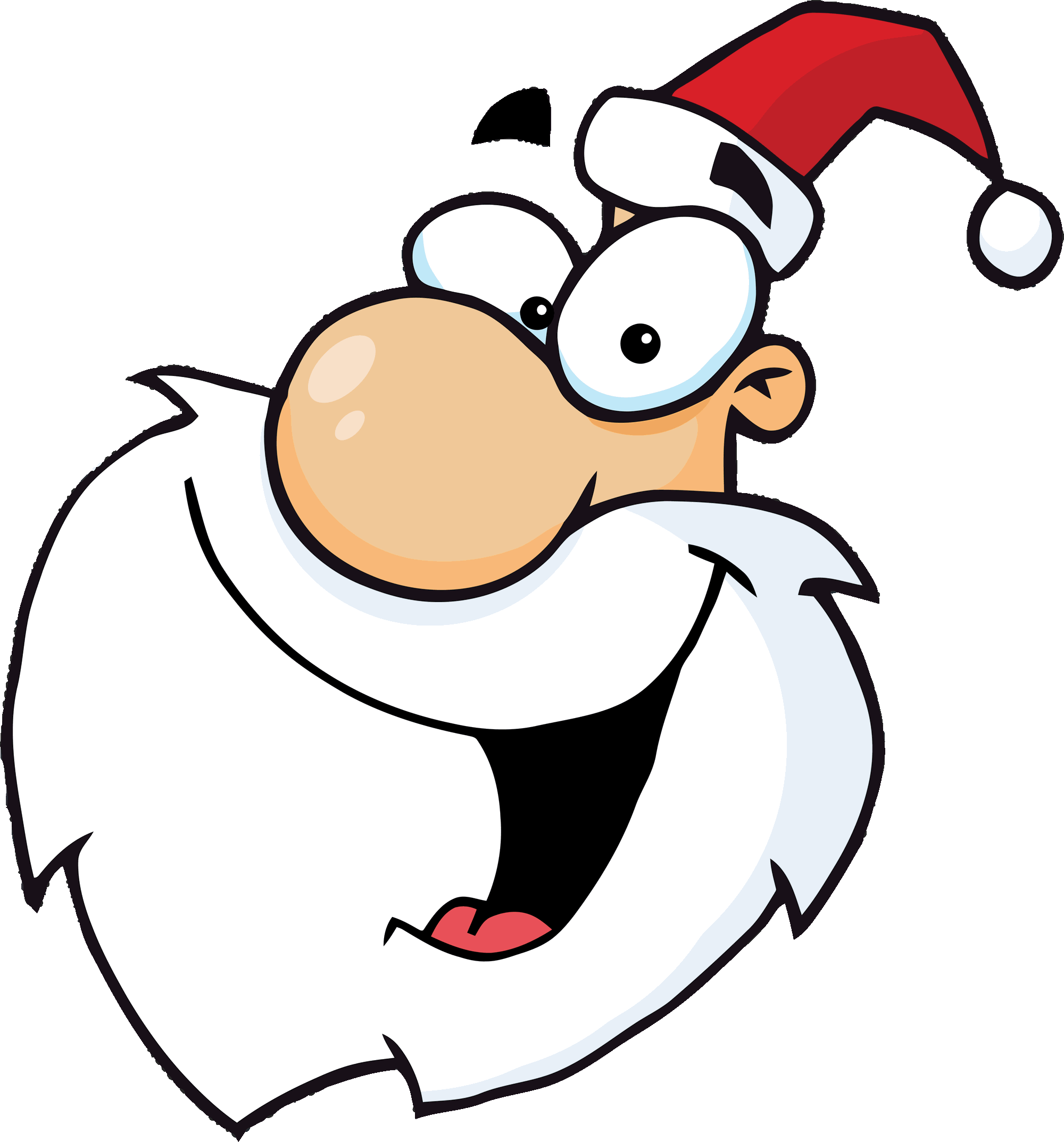 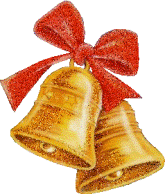 You will be listening to a text. 
Which word is missing in its heading?
Scientists find a bone from ______
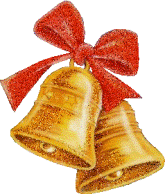 Scientists find a bone from Santa Claus
	Yesterday I read that scientists had found a bone from Santa Claus.
	Ask 3 questions about the bone.
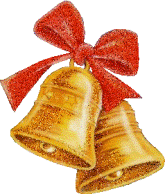 listen
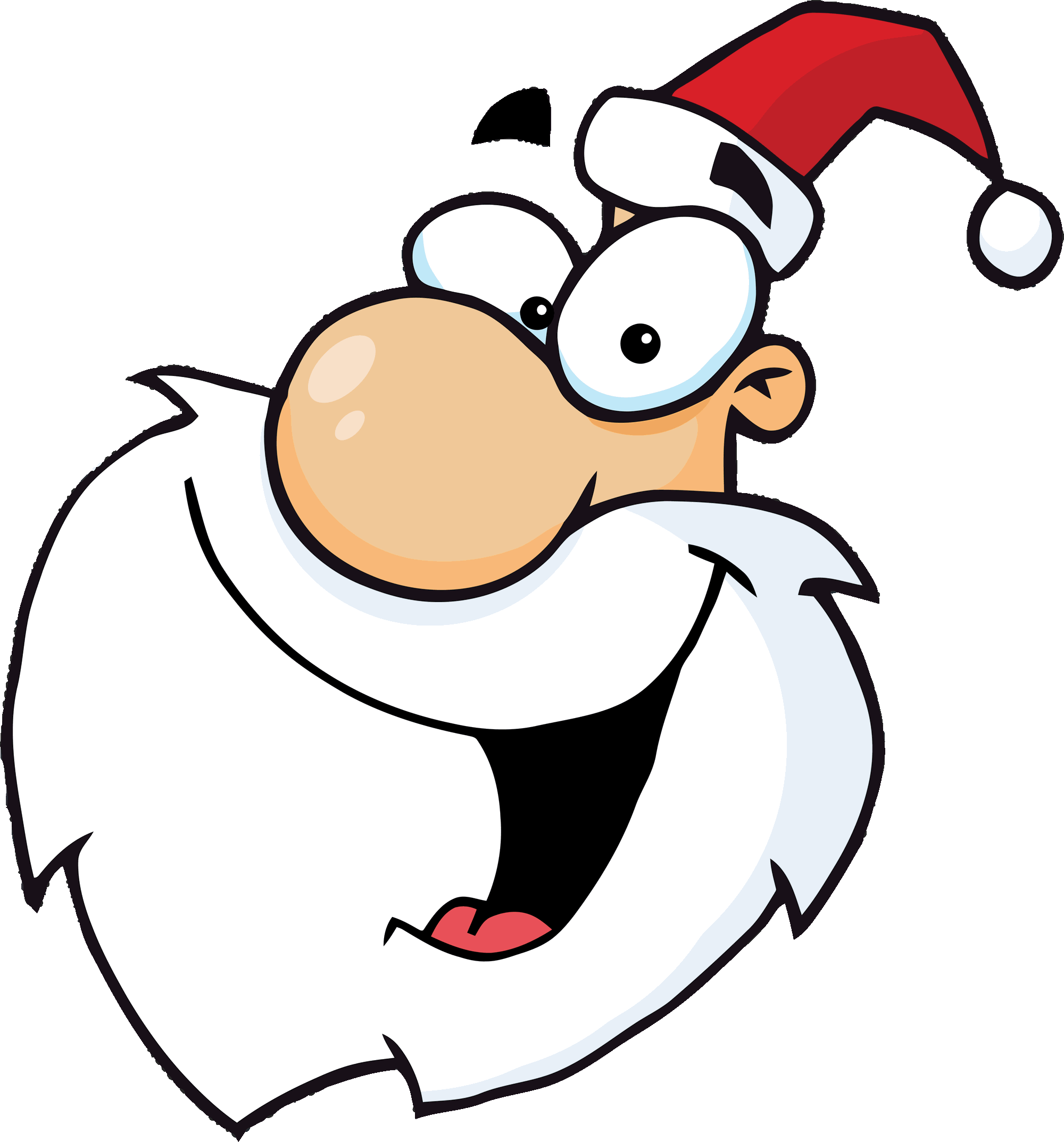 Scientists from Oxford University in the UK believe they have found a bone that belonged to Santa Claus. The real name of Santa Claus is St Nicholas. He was a Christian holy man who lived in the 4th century in what is now Turkey. He died in the year 343. There are stories that he created many miracles, which is why the Christian church made him a saint. The scientists said the bone is from when St Nicholas lived. An archaeologist said: "This bone…suggests that we could possibly be looking at remains from St Nicholas himself." St Nicholas is the saint of children and students. There are stories that he secretly gave presents to poor people. This is the story behind today's Santa Claus.
Santa Claus has other names. His name can be shortened to Santa. In many countries, he is called Father Christmas. He is a legendary character who brings presents to the homes of well-behaved children on the evening of the 24th of December (Christmas Eve). Badly-behaved children get a piece of coal. He delivers the presents on a sleigh, which is pulled through the air by his flying reindeer. Santa Claus is usually seen as an over-weight, happy, smiling man with a white beard. He wears a red coat with a white fur collar and cuffs, red trousers, a black leather belt and black boots. He lives in the North Pole, where he has a toy-making workshop. Children today can track his Christmas Eve journey online.
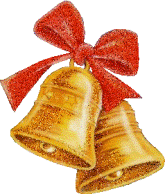 read
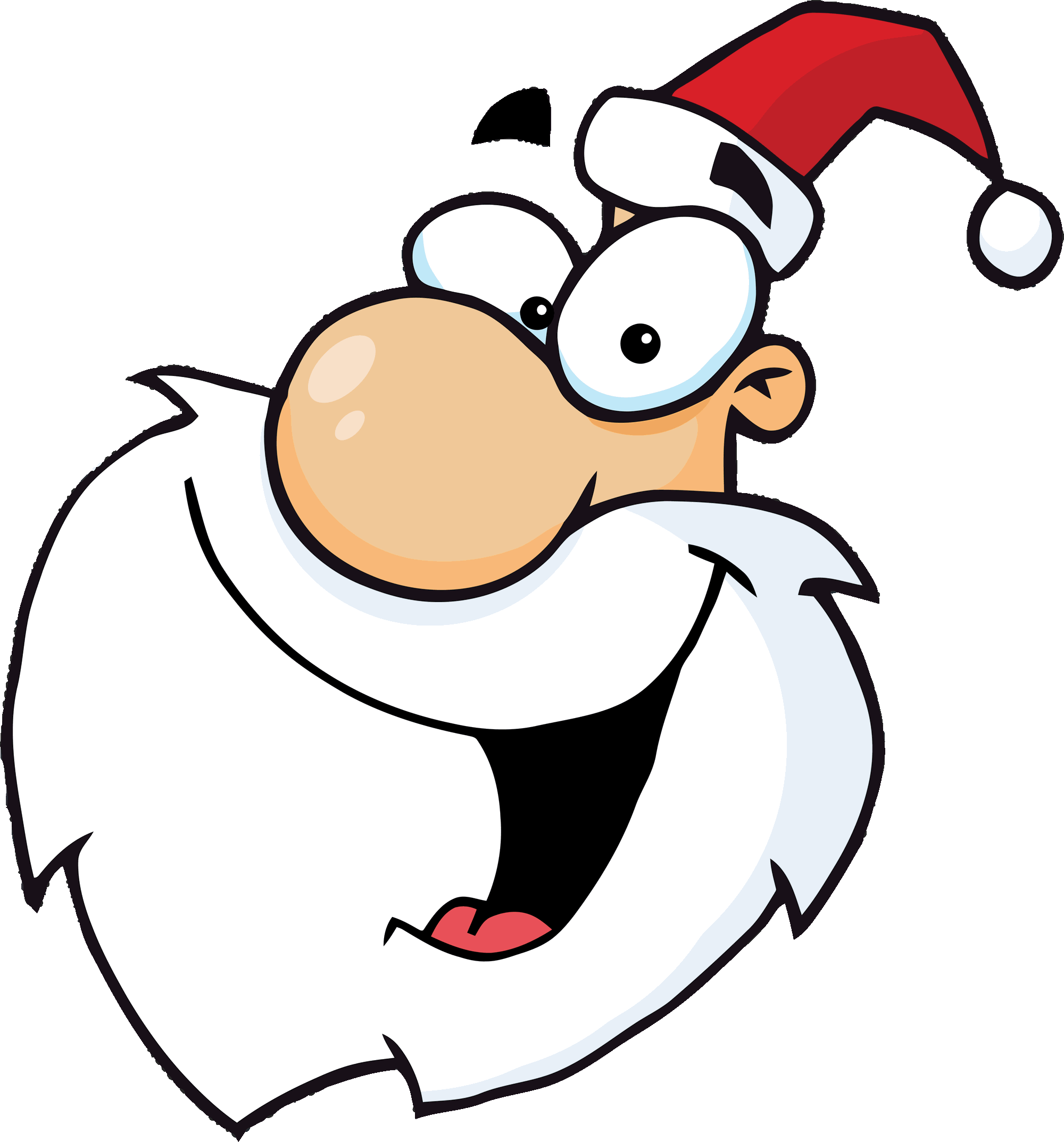 Scientists from Oxford University in the UK believe they have found a bone that belonged to Santa Claus. The real name of Santa Claus is St Nicholas. He was a Christian holy man who lived in the 4th century in what is now Turkey. He died in the year 343. There are stories that he created many miracles, which is why the Christian church made him a saint. The scientists said the bone is from when St Nicholas lived. An archaeologist said: "This bone…suggests that we could possibly be looking at remains from St Nicholas himself." St Nicholas is the saint of children and students. There are stories that he secretly gave presents to poor people. This is the story behind today's Santa Claus.
Santa Claus has other names. His name can be shortened to Santa. In many countries, he is called Father Christmas. He is a legendary character who brings presents to the homes of well-behaved children on the evening of the 24th of December (Christmas Eve). Badly-behaved children get a piece of coal. He delivers the presents on a sleigh, which is pulled through the air by his flying reindeer. Santa Claus is usually seen as an over-weight, happy, smiling man with a white beard. He wears a red coat with a white fur collar and cuffs, red trousers, a black leather belt and black boots. He lives in the North Pole, where he has a toy-making workshop. Children today can track his Christmas Eve journey online.
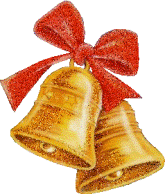 Ask and answer
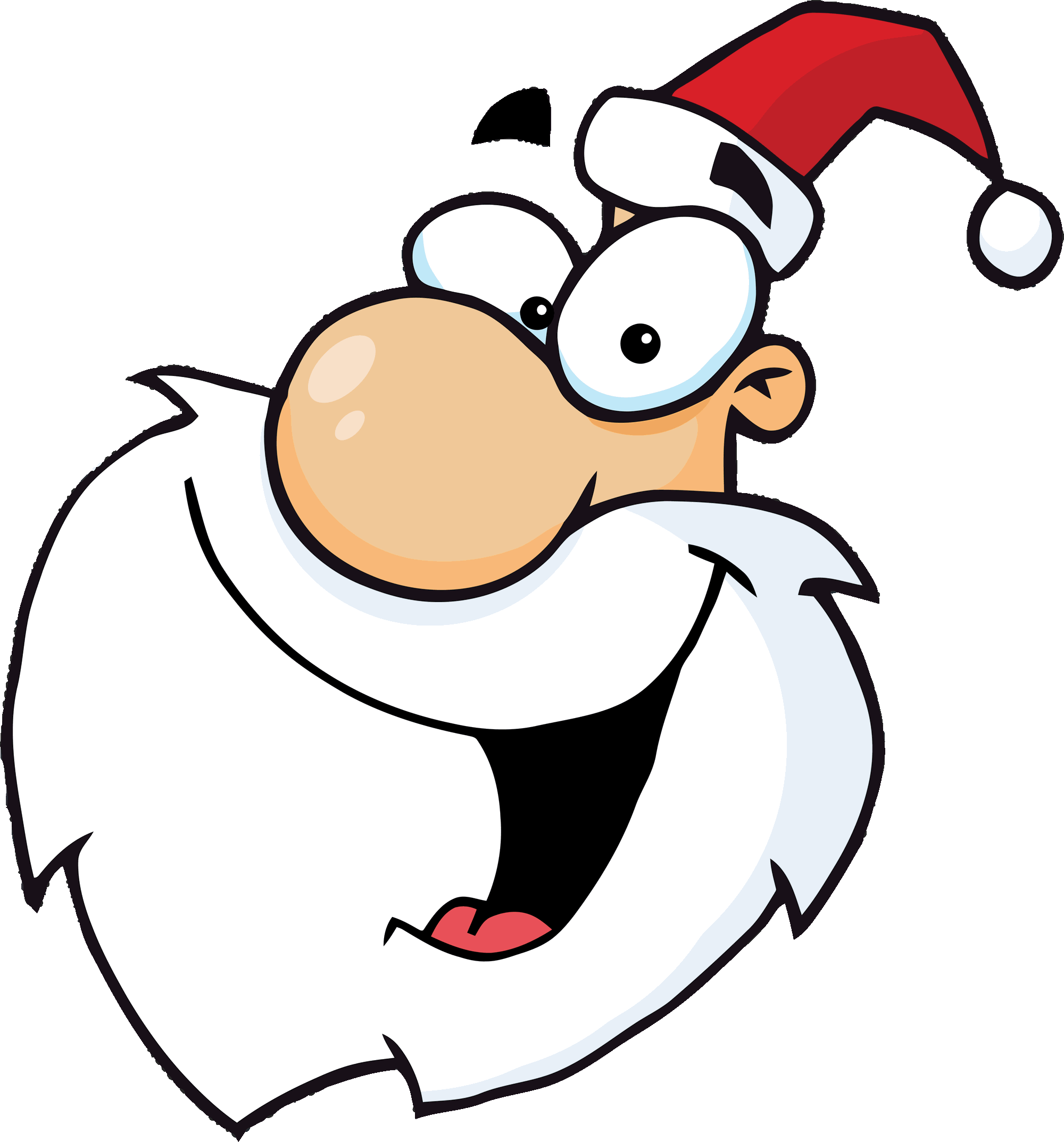 1. of think you do What Claus Santa?
1. What do you think of Santa Claus?
2. parents Santa make Claus children believe Should in?
2. Should parents make children believe in Santa Claus?
3. is big How news this?
3. How big is this news?
4. secret Have given a ever received present you or?
4. Have you ever given or received a secret present?
5. do What 'bone' word the hear you when of think you?
5. What do you think of when you hear the word ‘bone’?
6. Christmas Santa is – Father name or better Claus the Which?
6. Which is the better name – Santa Claus or Father Christmas?
7. of the clothes that Santa wears What do you think?
7. What do you think of the clothes that Santa wears?
8. workshop Would you like to visit Santa's toy - making?
8. Would you like to visit Santa’s toy-making workshop?
9. would to Claus questions like Santa What you ask?
9. What questions would you like to ask Santa Claus?
10. Were child behaved - well a you?
10. Were you a well-behaved child?
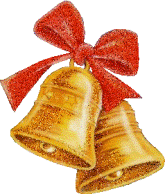 Compareandcontrast
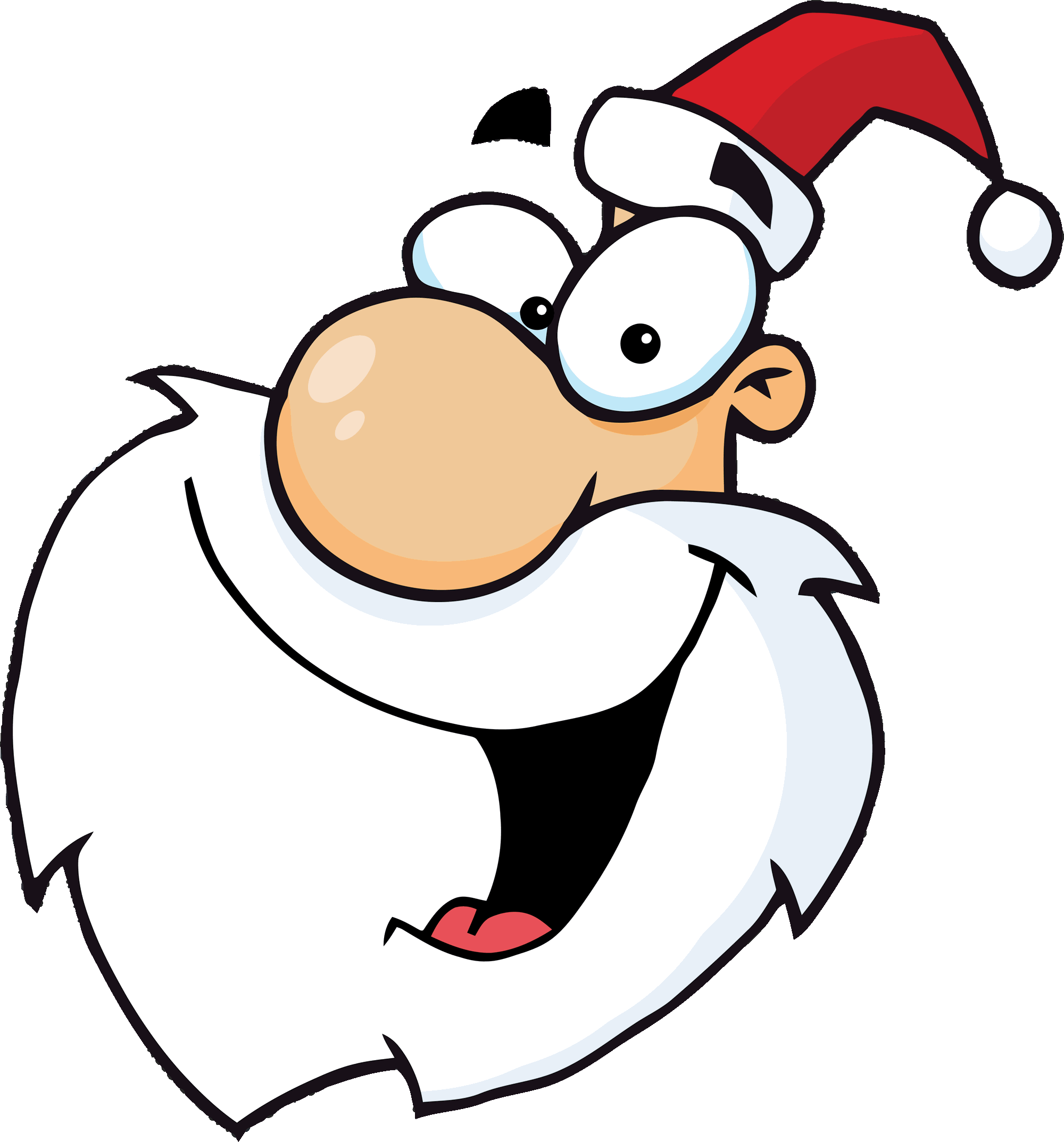 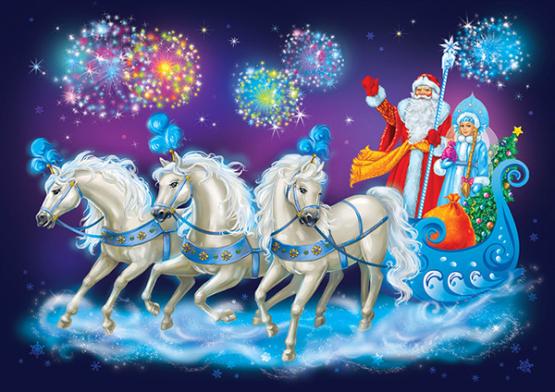 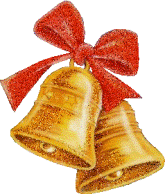 Give a brief description of the photos
1
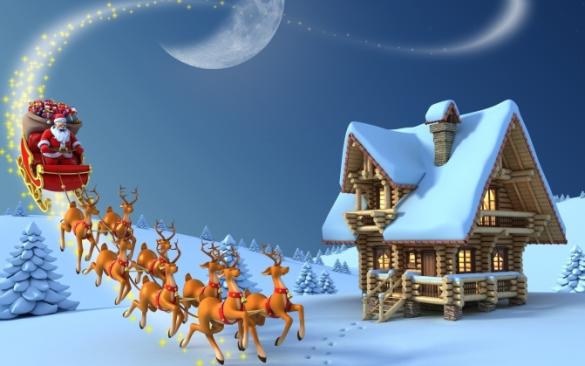 (action,
location)
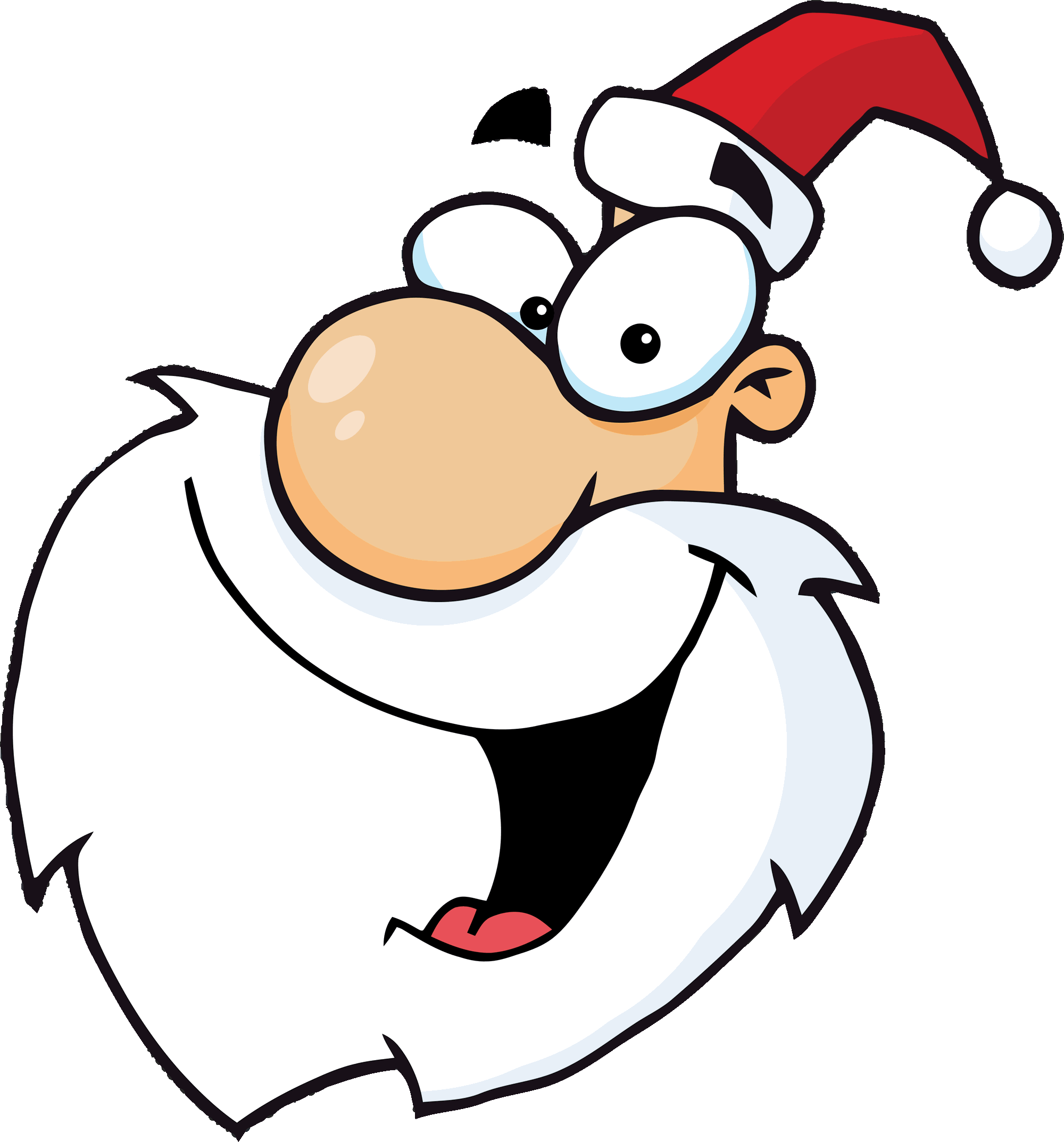 2
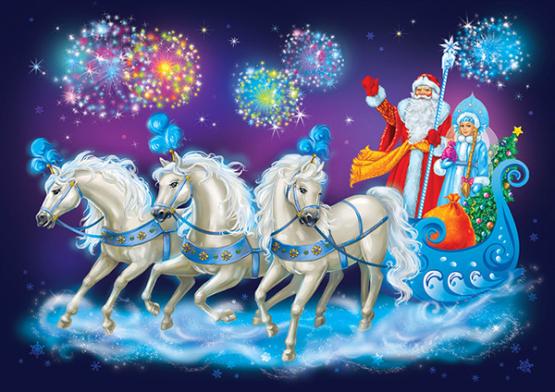 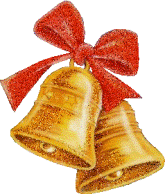 Say what the pictures
1
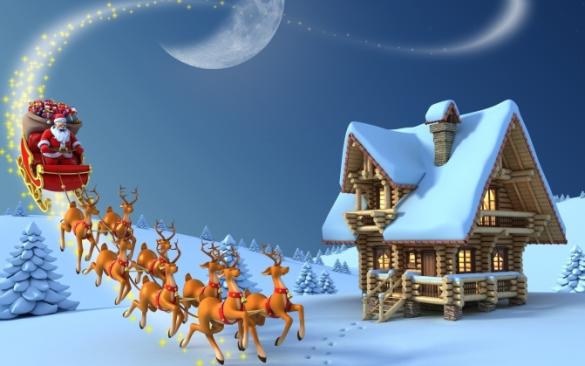 Have in common
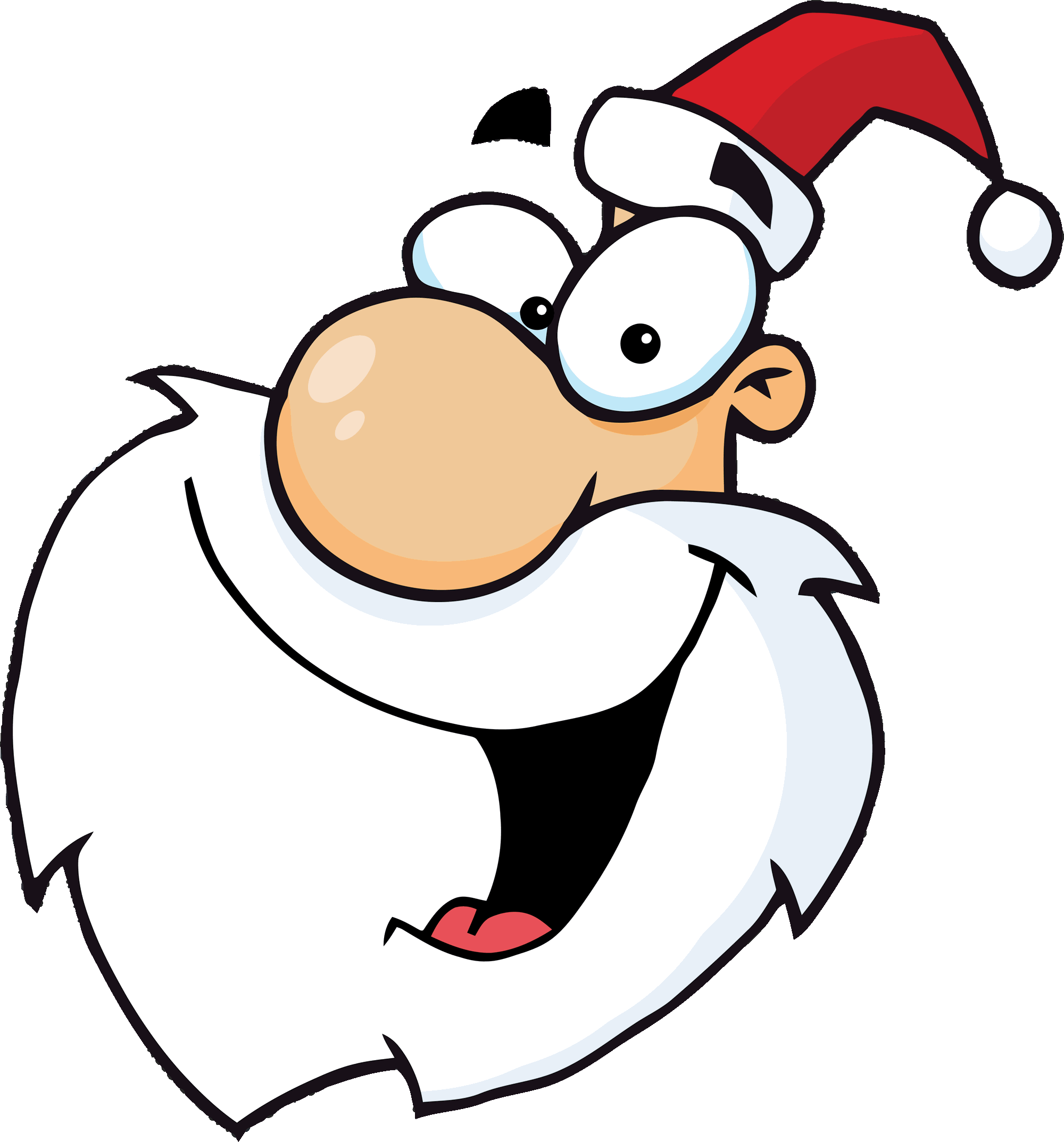 2
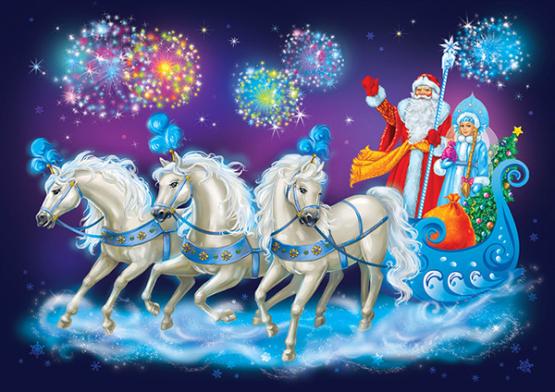 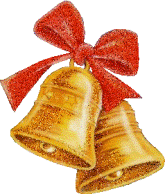 Say in what way
1
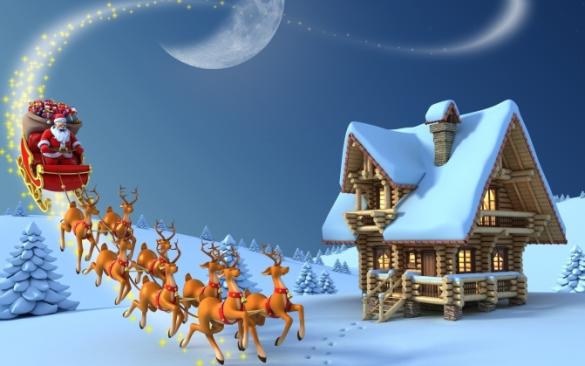 the pictures are different
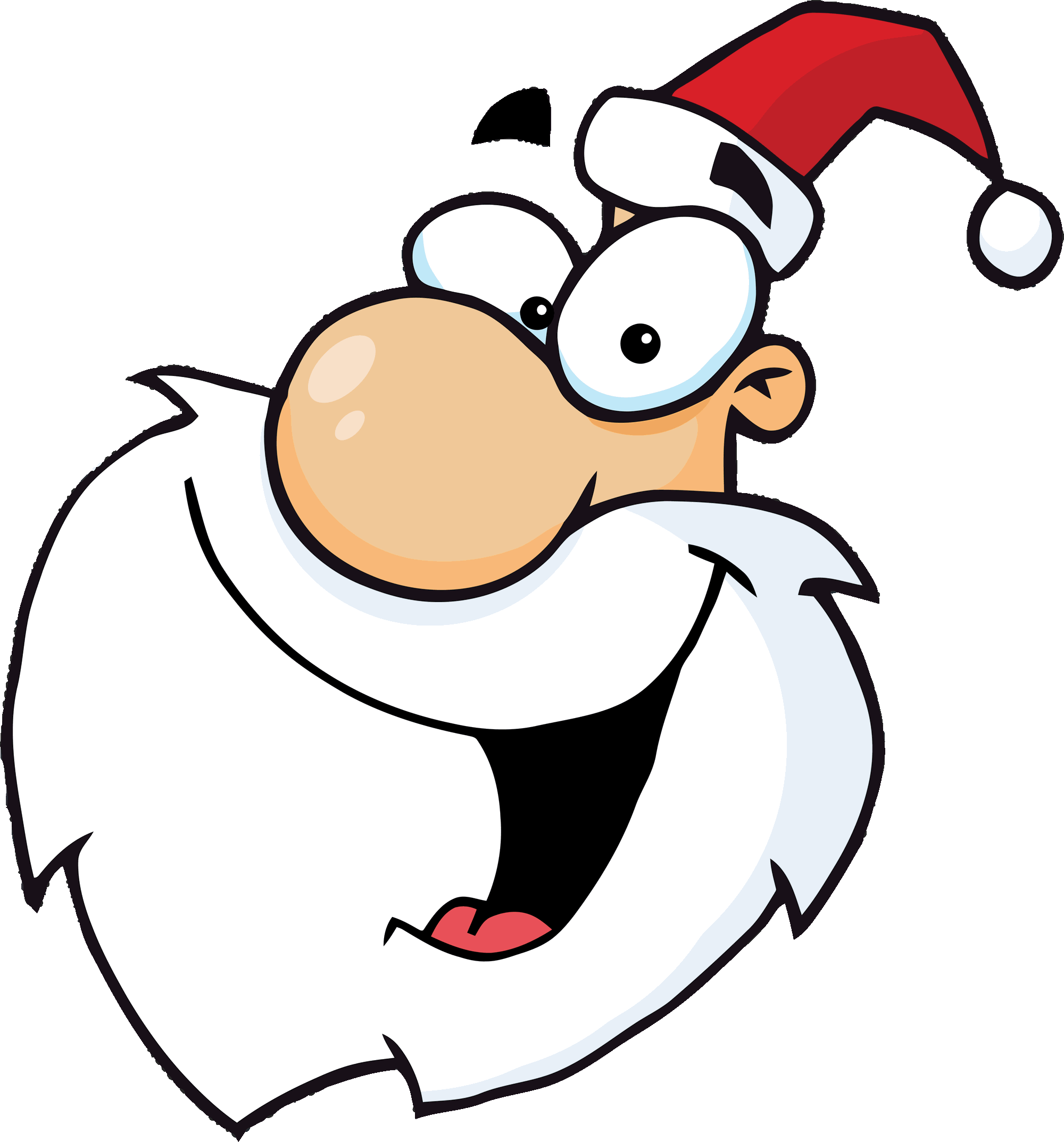 2
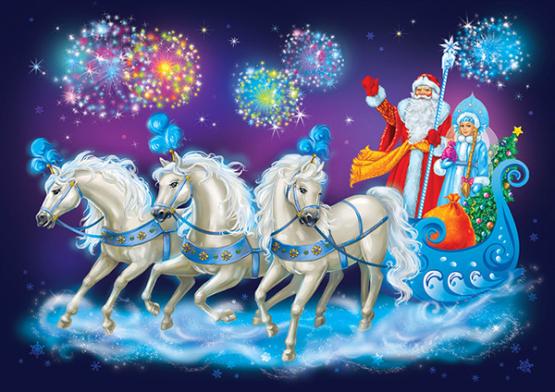 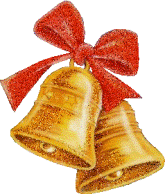 Say which of them (Santa Claus or Father Frost)
1
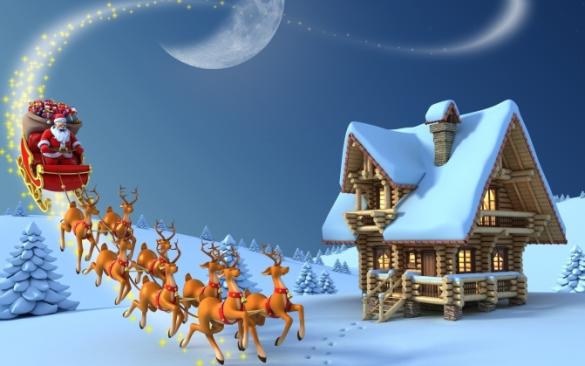 you like more
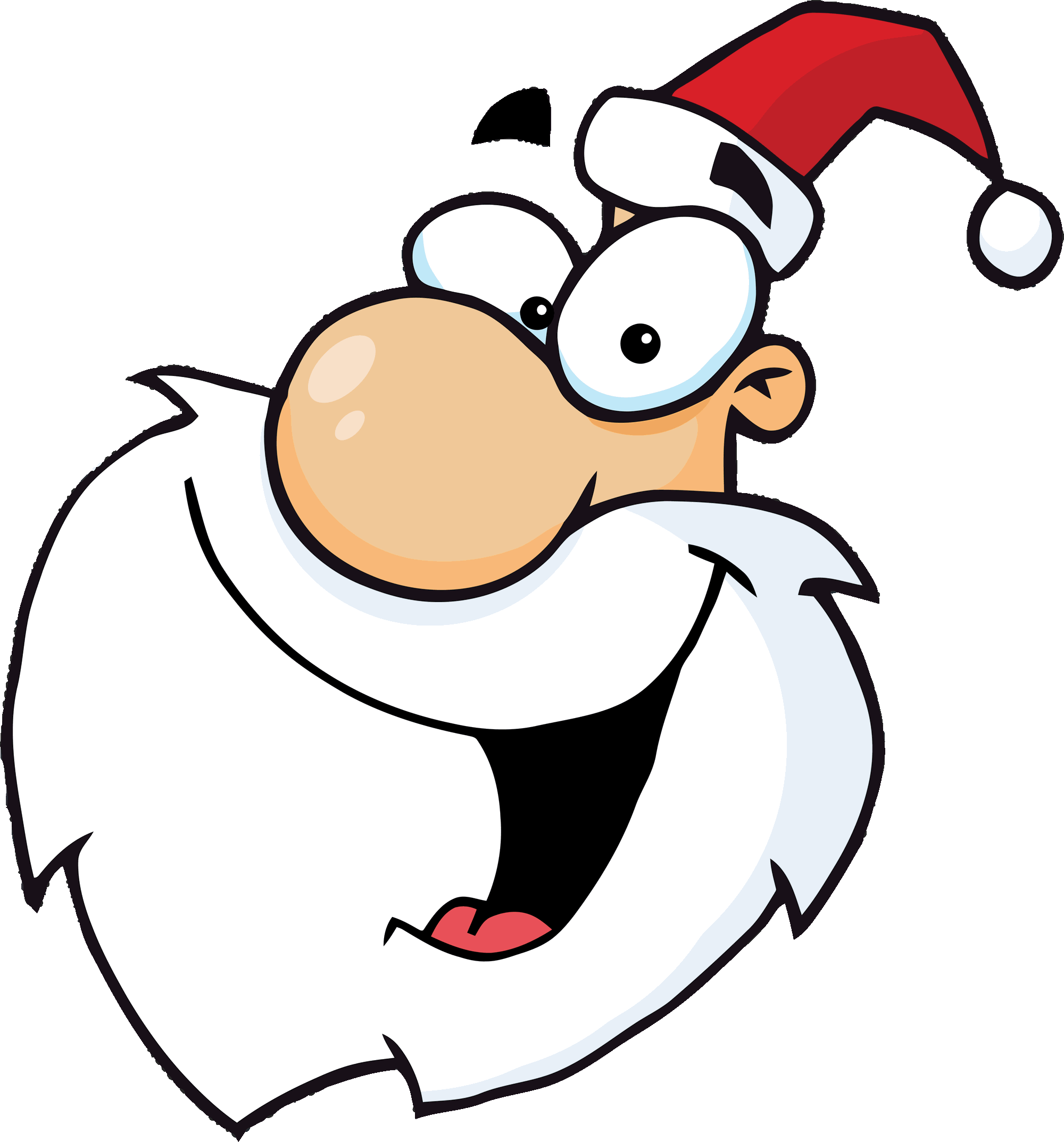 2
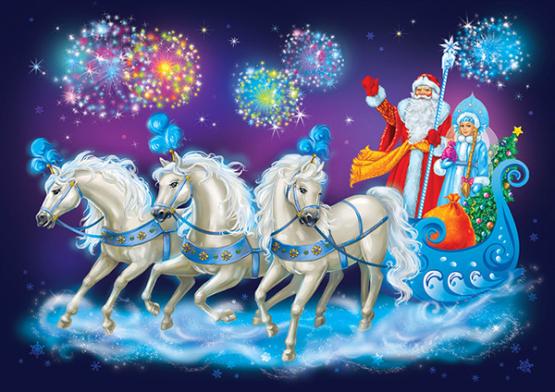 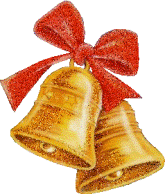 Explain why
1
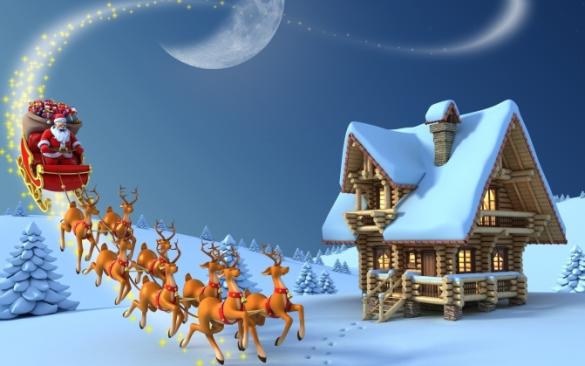 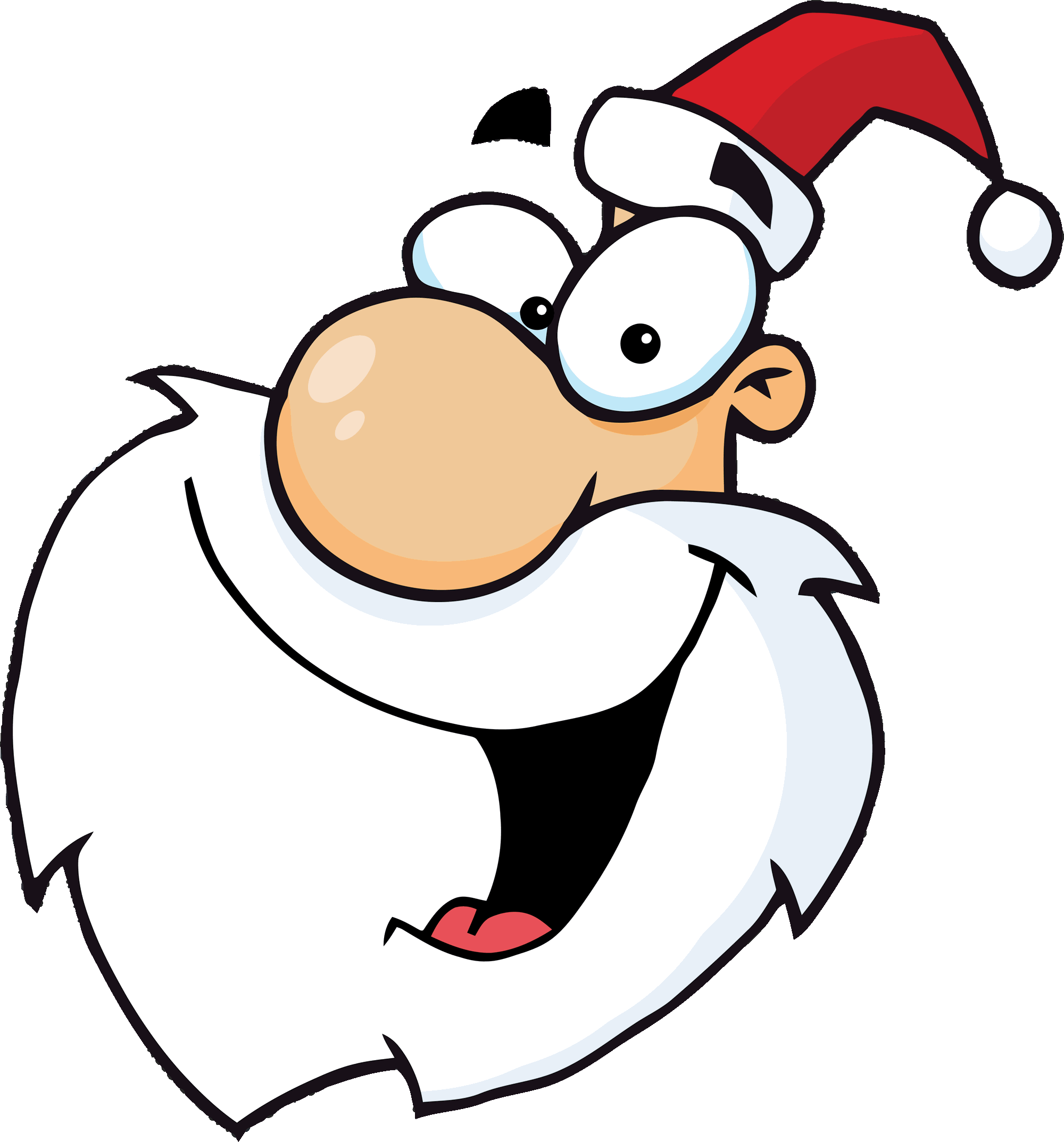 2
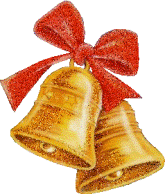 HOW WELLDO YOU KNOWyour class?
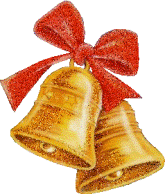 Your photo
When and where the photo was taken
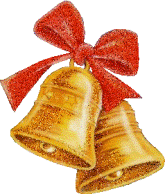 Your photo
What/who is in the photo
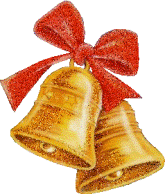 Your photo
What is happening
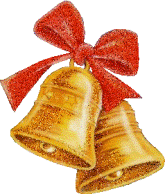 Your photo
Why you keep the photo in your album
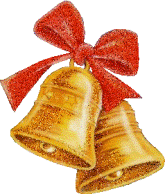 Your photo
Why you decided to show the photo to your friend
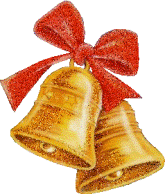 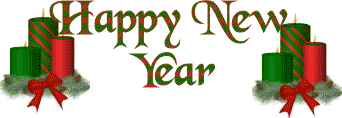 That’s all I wanted to tell you about these wonderful photos.